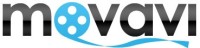 Презентация к уроку информатики в 7 классе по теме
«Movavi Video Editor 9. Вводная лекция»
Автор материала: 
Энгельгардт Эльвира Эдуардовна
Студенка (бакалавр) 3 курса,
психолого-педагогического факультета,
Кафедра информационных технологий обучения и непрерывного образования
Институт педагогики, психологии и социологии 
Сибирского Федерального Университета (ИППС СФУ)
г. Красноярск, 2015 год
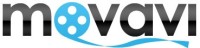 Вводная лекция
Movavi Video Editor 9
Общая справка о компании    Movavi
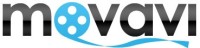 Компания специализируется на разработке программных продуктов для редактирования, обработки, конвертирования и записи мультимедийных файлов.
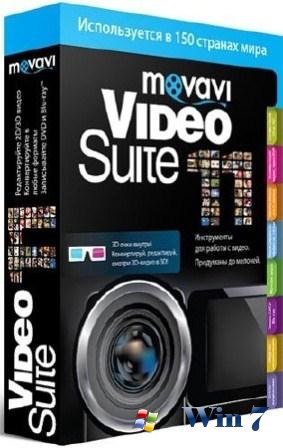 Основные возможности Movavi Video Editor 9
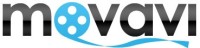 Movavi Видеоредактор:
поддерживает все популярные кодеки, контейнеры и форматы видео и аудио;
Программа умеет работать с Flash (FLV) и распространенными форматами изображений;
в программу можно напрямую импортировать онлайновое видео с известных видеохостингов или с внешнего источника: видеокамера, микрофон, запись с экрана.
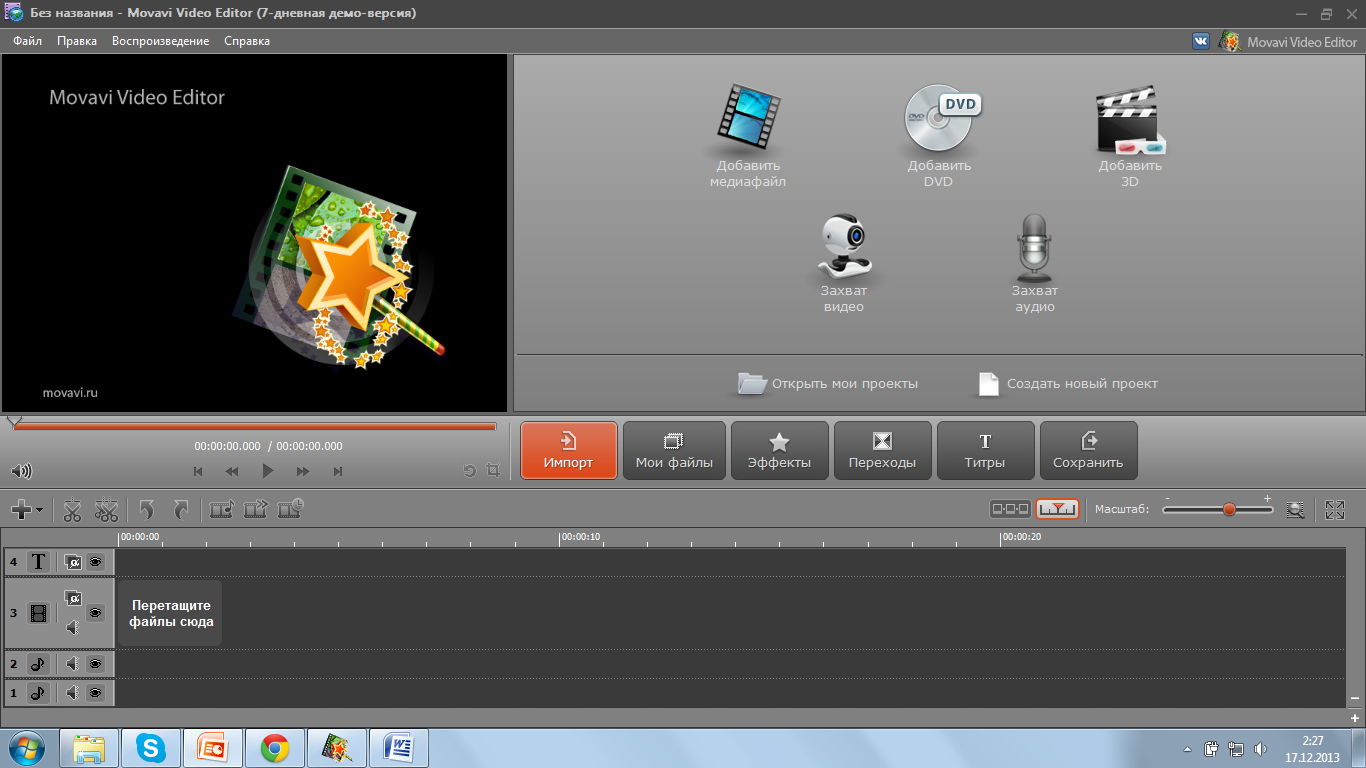 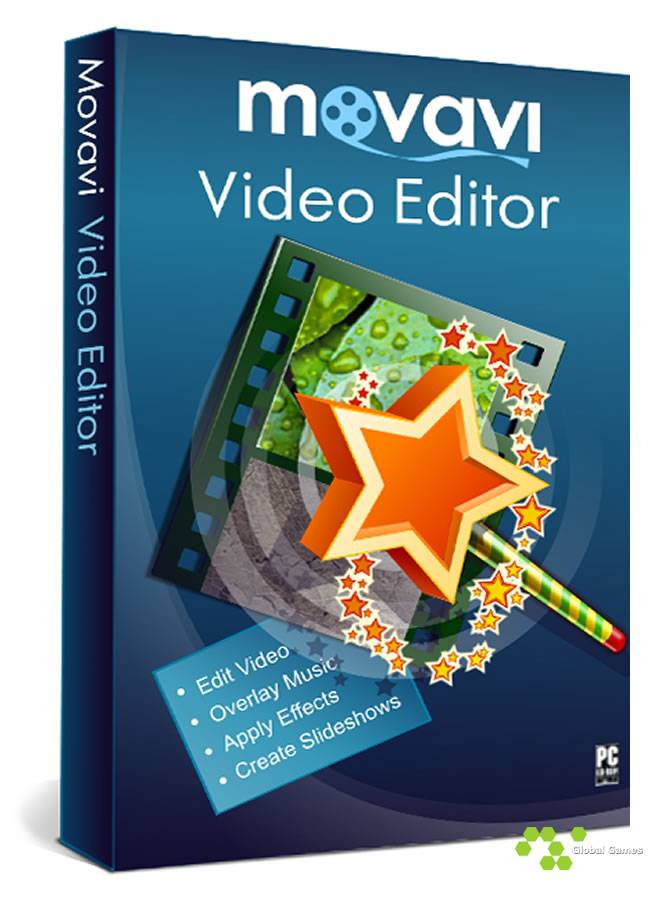 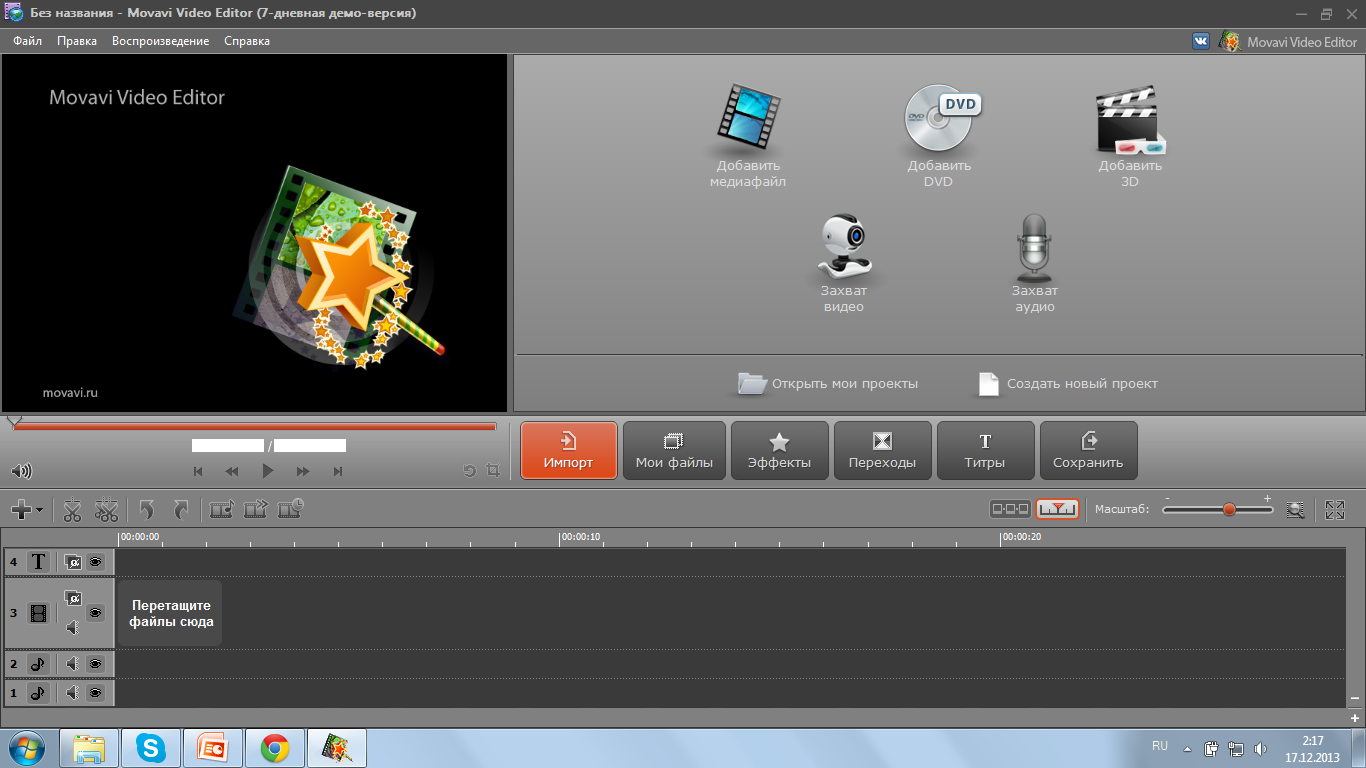 MEP - это рабочий проект, в котором содержатся видеоданные, звуки, музыка, текстовые титры, изображения. 
	Каждый тип данных находится на своем треке (дороже), число которых практически неограниченно. По умолчанию проект открывается с четырьмя треками: текст, видео, два аудио. 
"Видео"-треки можно подвергать склейке, разрезанию, вырезанию, применять к ним различные эффекты и переходы. 
Все эффекты разбиты на 14 групп, в которых можно найти как фильтры, улучшающие качество исходного видео, так и художественные эффекты.
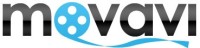 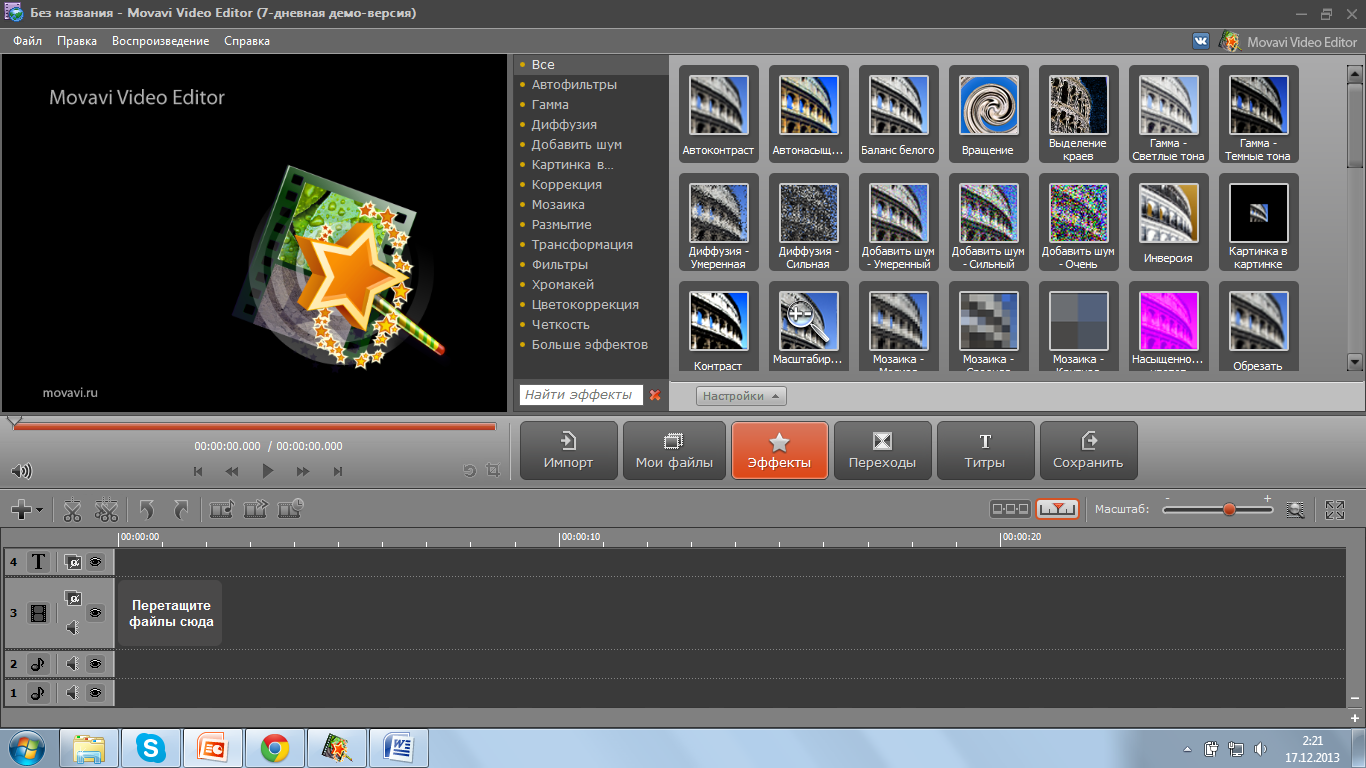 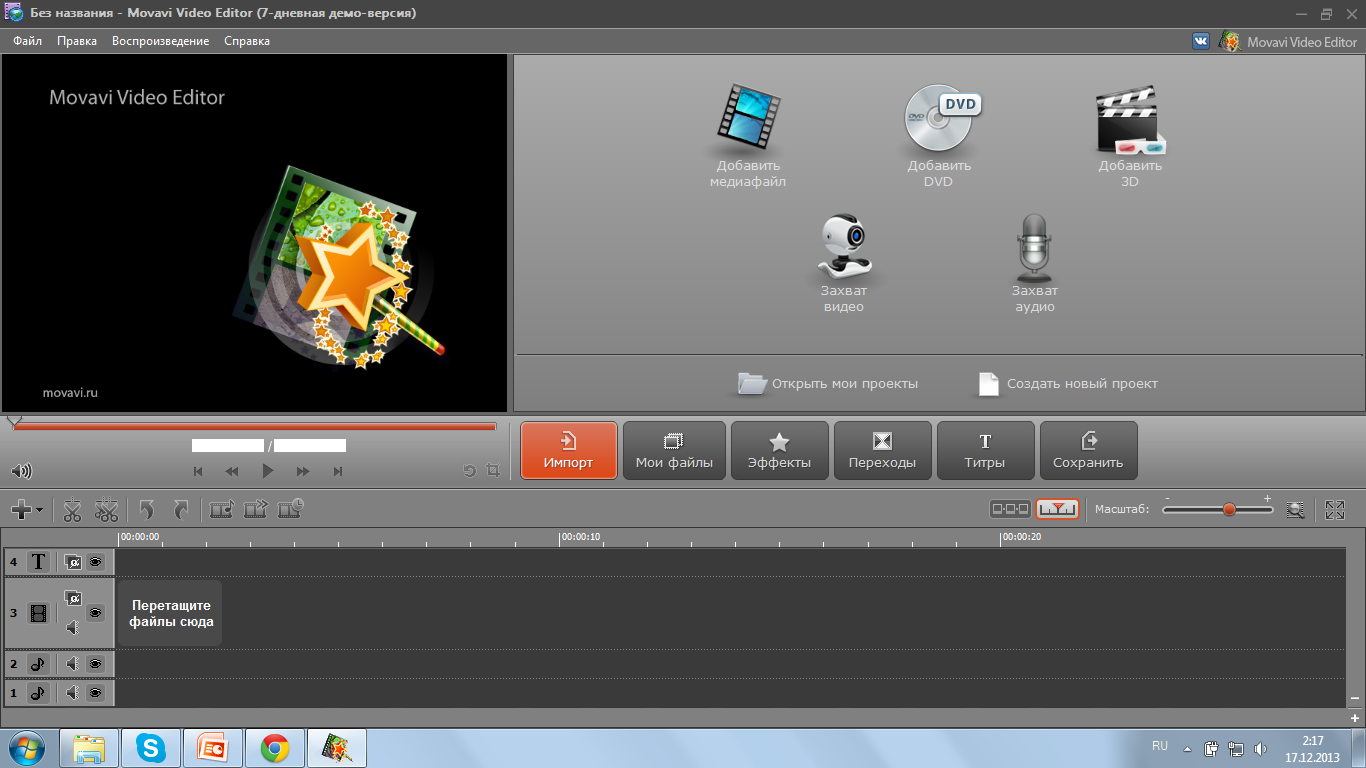 Экспорт проекта
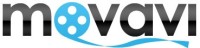 При экспорте итогового проекта в видеофайл можно выставить нужные параметры: формат, кодек, контейнер, ширина, высота, качество, частота кадров, параметры звука. Для удобства в Видеоредакторе есть пресеты для экспорта в форматы для популярных мобильных устройств. Можно также создать DVD с помощью встроенной утилиты.
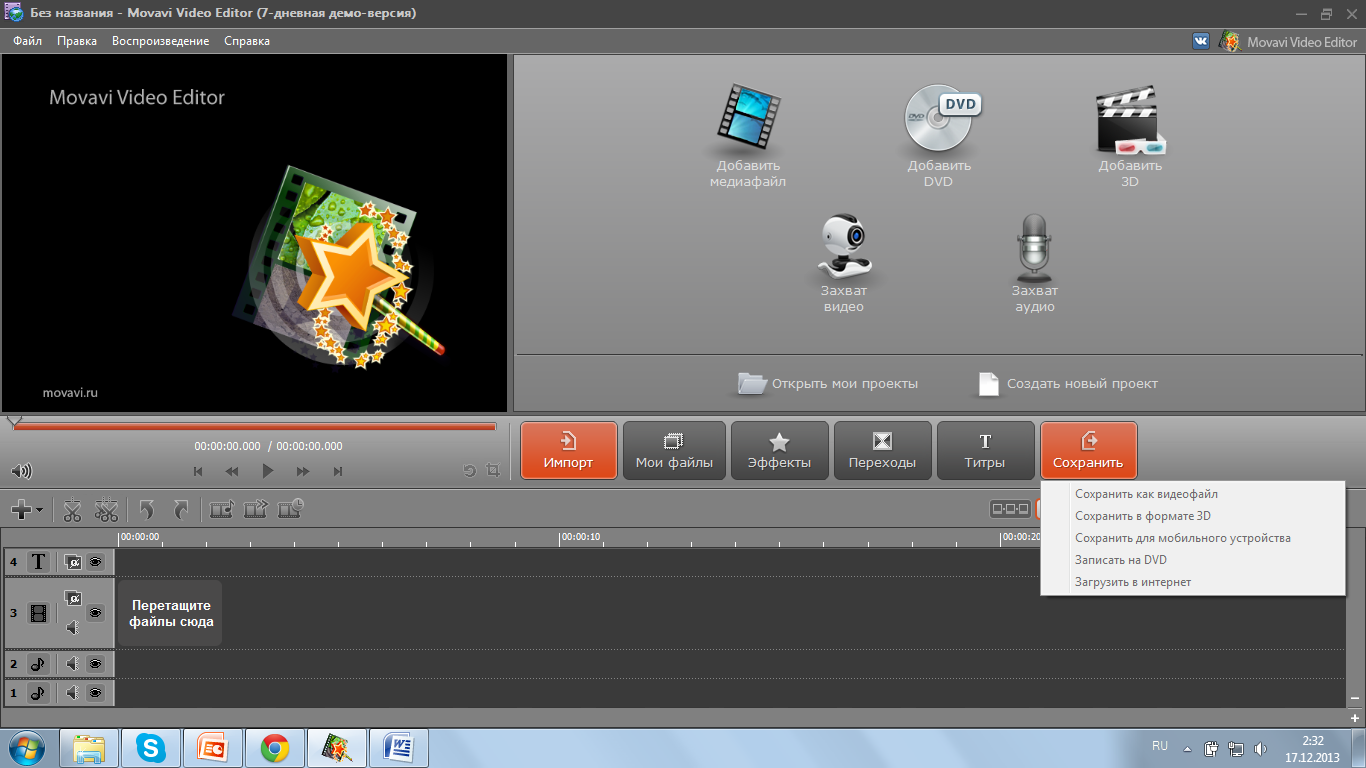 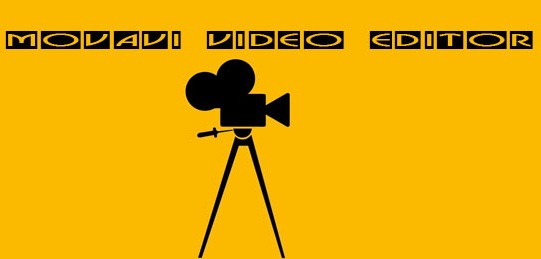 Интерфейс программы
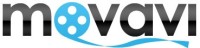 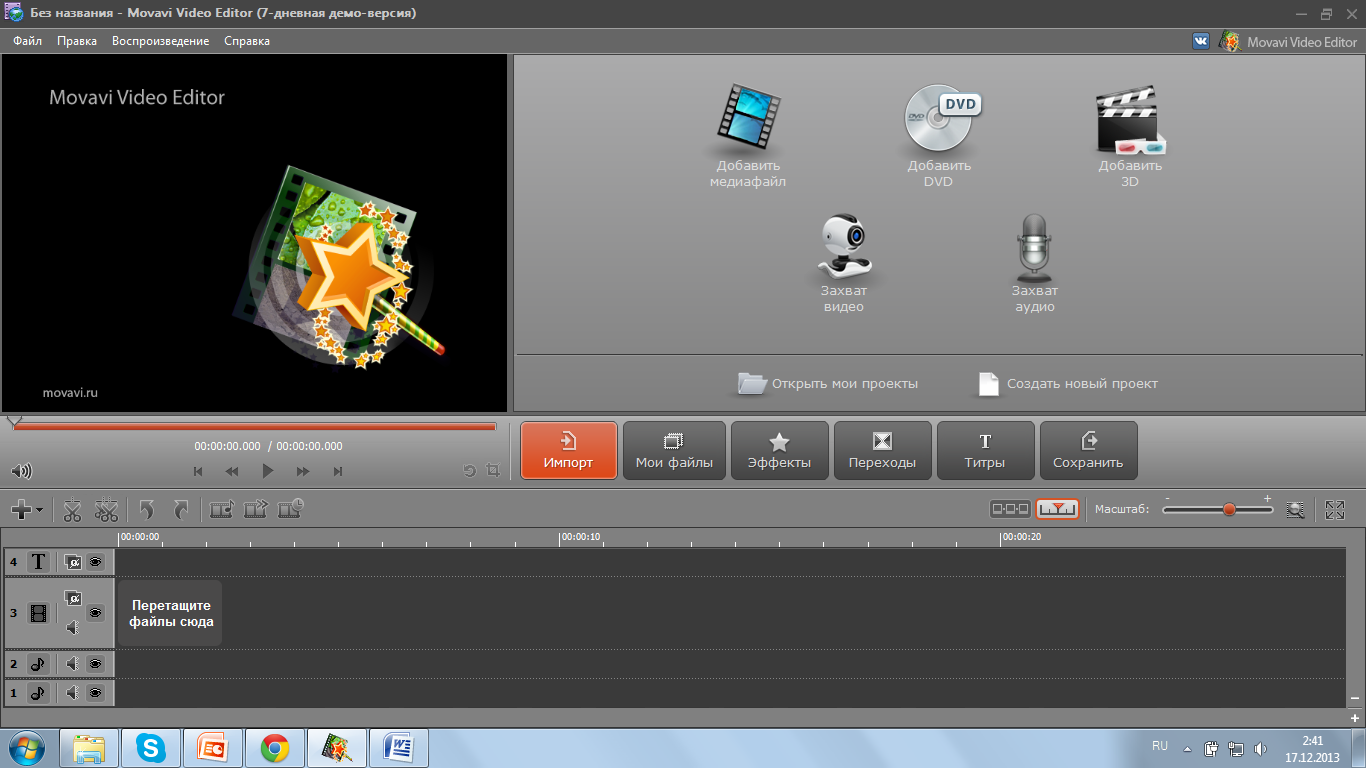 Интерфейс программы
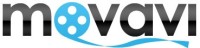 Окно программы разделено на три части: окно предпросмотра, дополнительная панель и монтажный стол с треками.
 Дополнительная панель служит для более удобной работы со вкладками "Импорт", "Мои файлы", "Эффекты", "Переходы", "Титры". 
Над трековыми дорожками находится временная шкала и ряд полезных кнопок. Также здесь можно выбрать "Режим сценария" или "Режим монтажного стола". В зависимости от выполняемых задач, вам будет нужен тот или иной режим. Если рабочих элементов много, можно развернуть рабочее окно на весь экран.
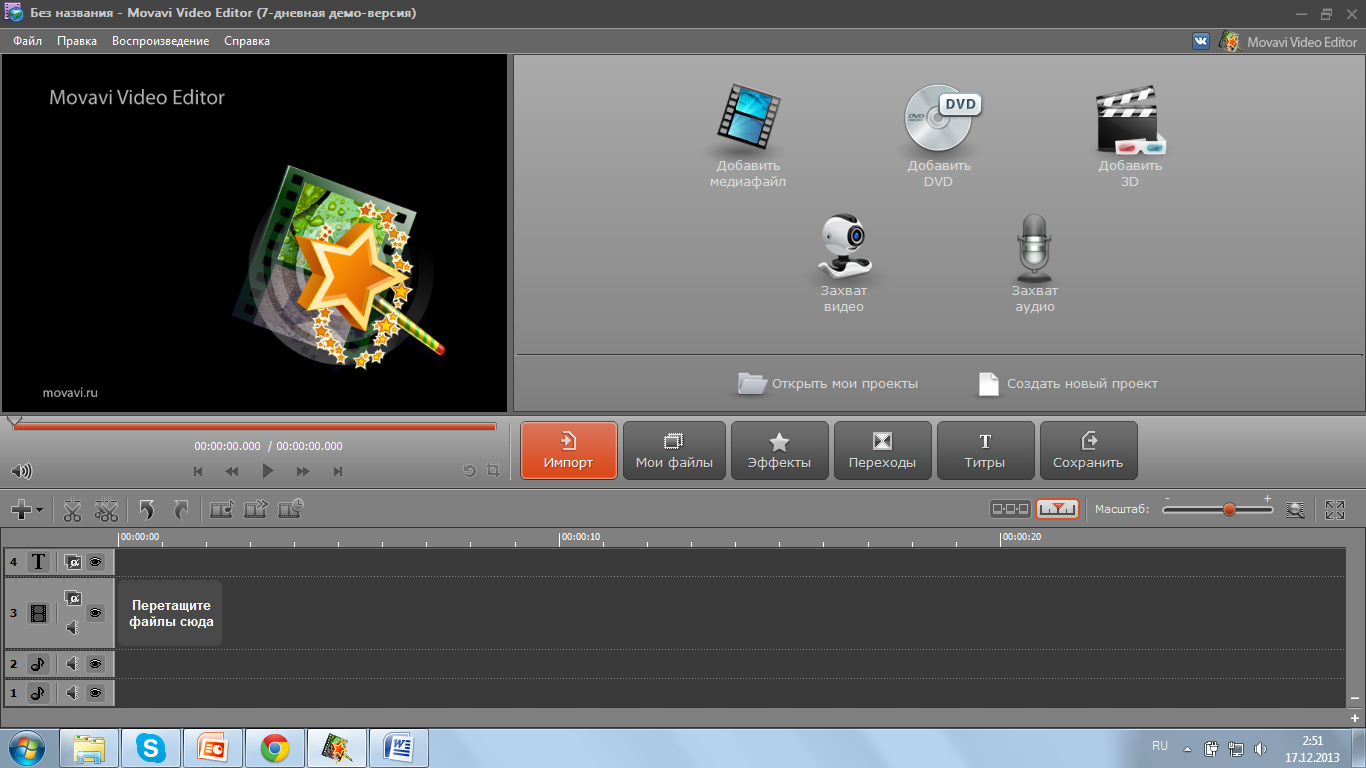 Все просто!
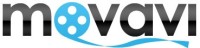 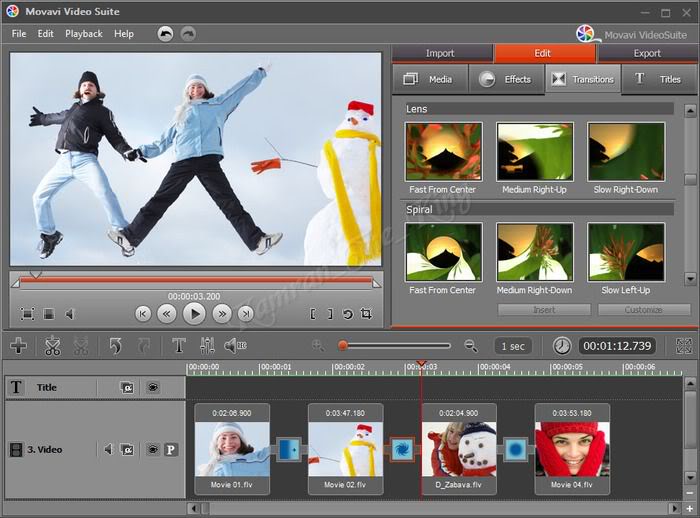 В общем, ничего сложного. Загружаете исходные данные (видео, аудио), добавляете, если нужно, текст и изображения, а на выходе получаете видеоклип или слайд-шоу.
Статья: Movavi Video Editor 9: создаем слайд-шоу и видеоролики
Автор статьи: Максим Иванов
Источник: SoftKey.info
Автор презентации: Энгельгардт Эльвира